International Large-Scale Assessments – Best practice and what are they good for?
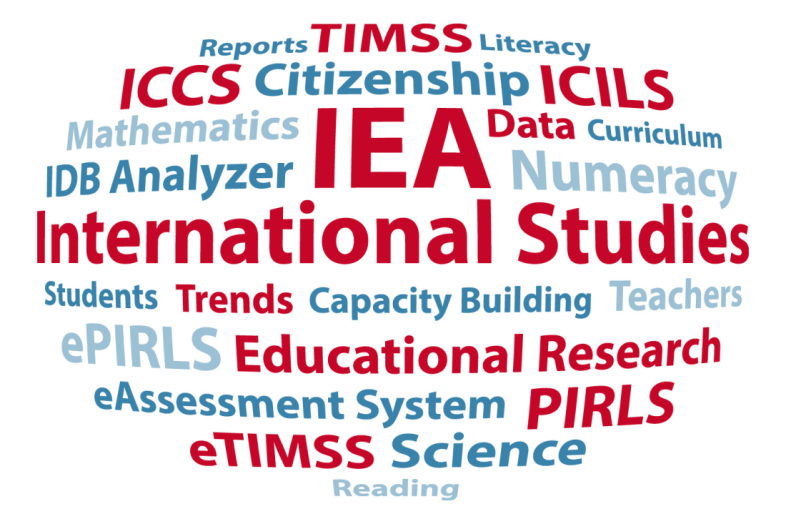 Dirk Hastedt, IEA
Moscow, October 2015
Overview
Historical overview
Current IEA studies
Some selected results
Limitations
Historical overview
First considerations
In 1958 educational researchers from various disciplines (educational psychologists, sociologists, and psychometricians) met at the UNESCO Institute for Education in Hamburg, Germany
They discussed how to evaluate educational systems
They argued that both input and output must be examined
Output was defined as achieved knowledge but also as attitudes and participation in education
First considerations
The idea was to learn from each other by means of international studies
The term “The world as an educational laboratory” was coined
“If custom and law define what is educationally allowable within a nation, the educational systems beyond one's national boundaries suggest what is educationally possible.”			Arthur W. Foshay
IEA
Non-governmental research organization
Independent, international cooperative of national research institutions and governmental research agencies 
Founded in 1958, more than 30 research studies of cross-national achievement 
Large-scale comparative studies of educational achievement and other aspects of education
More than 60 member country institutions, nearly 100 participating countries in IEA studies
Current IEA studies
IEA TIMSS
Trends in International Mathematics and Science Study
Assesses the mathematics and science achievement and competencies of grade 4, grade 8, and grade 12 students (grade-based assessment)
Conducted every four years since 1995 in up to 70 countries
From 2019 on offered also electronically
IEA TIMSS
TIMSS is curriculum-based
Based on the model “intended, implemented, and achieved curriculum” 
Assessment of intact classes
Questionnaires for students, teachers, principals, parents, and countries
Conducted by an international research consortium directed by the Study Center at Boston College
Assisted by groups of experts in the field to develop framework and instruments (e.g. Galina Kovaleva from the Russian Academy of Education, Vitaly Gribov from the Moscow Lomonosov State University)
IEA PIRLS
Progress in International Reading Literacy Study
Assesses reading ability of 4th-graders (at the time of moving from „Learning to Read“ to „Reading to Learn“) of literary and informational text on paper and electronically
Conducted every five years since 2001 in more than 60 countries
IEA PIRLS
PIRLS is curriculum-based
Based on the model „intended, implemented, and achieved curriculum“ 
Assessment of intact classes
Questionnaires for students, teachers, principals, parents, and countries
Conducted by an international research consortium directed by the Study Center at Boston College
Assisted by groups of experts in the field to develop framework and instruments (e.g. Galina Zuckerman from the Russian Academy of Education)
PIRLS 2016
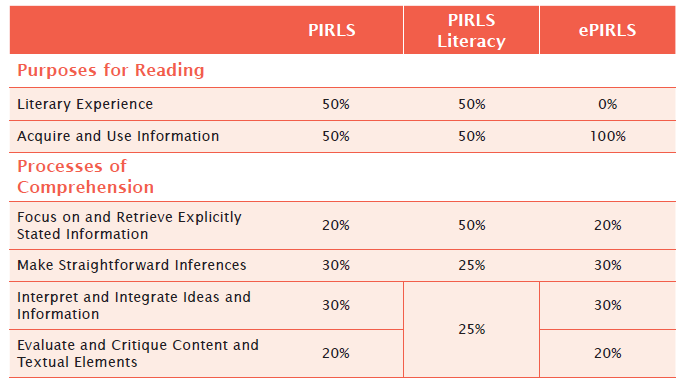 IEA ICCS
International Civic and Citizenship Education Study
Investigates the knowledge and understanding of civics and citizenship of 8th-graders
The second cycle is currently being conducted
IEA ICILS
International Computer and Information Literacy Study
Assessed computer literacy competencies of grade 8 students
Receptive and productive competencies
Conducted in 21 educational systems
Participation of the Russian Federation
Russia participated in all cycles of TIMSS since the beginning in 1995
Russia participated in all cycles of PIRLS since the beginning in 2001
Russia also participated in TEDS-M, ICILS, ICCS 2009 and 2016
Russia is one of the most active members in International Large Scale Assessments and in IEA studies in particular
Selected results
TIMSS grade 8 science results
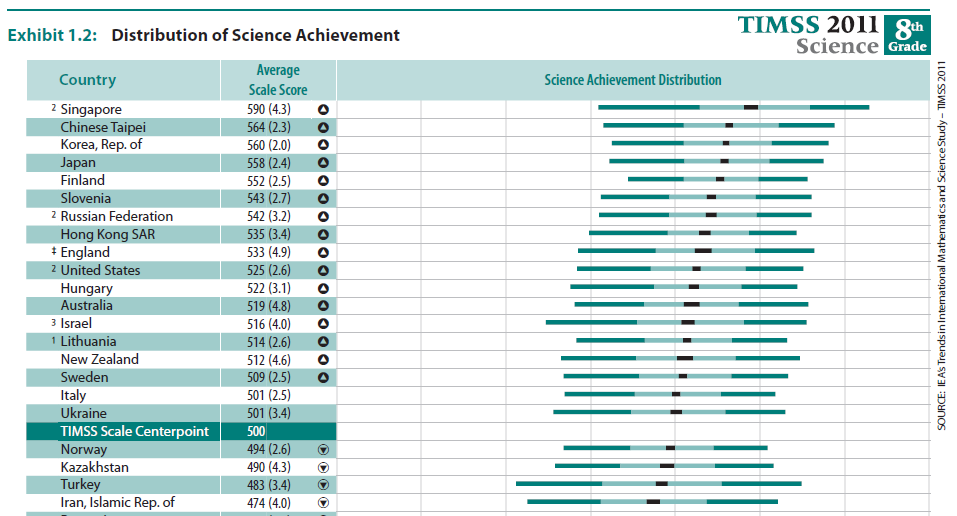 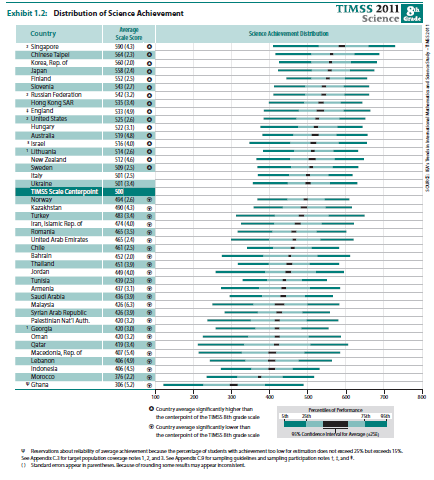 TIMSS grade 4 science results
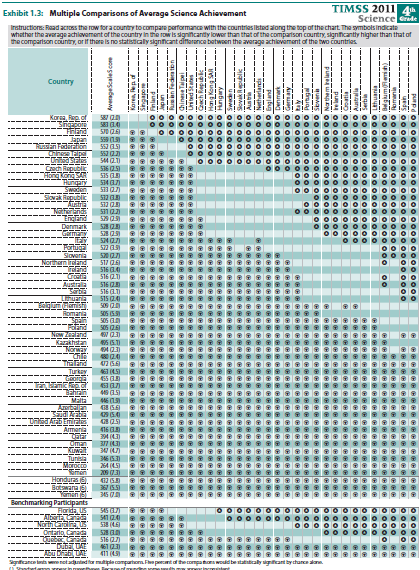 TIMSS grade 4 science results
Russia is doing not as good as Korea, Singapore, or Finland
Russia is not different from Japan or Taiwan
Russia is doing better than the other 47 countries
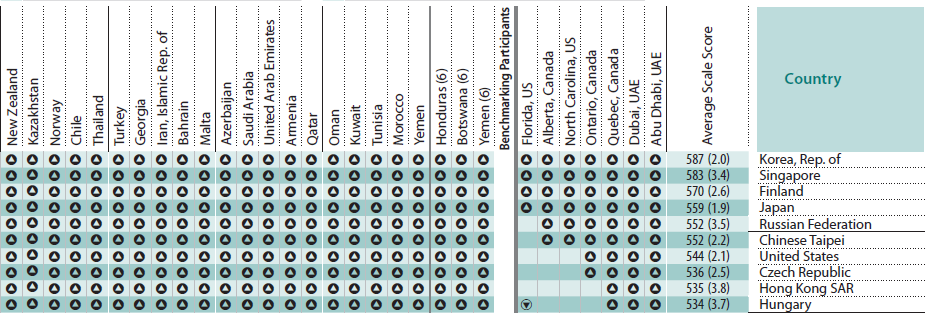 TIMSS grade 4 science results
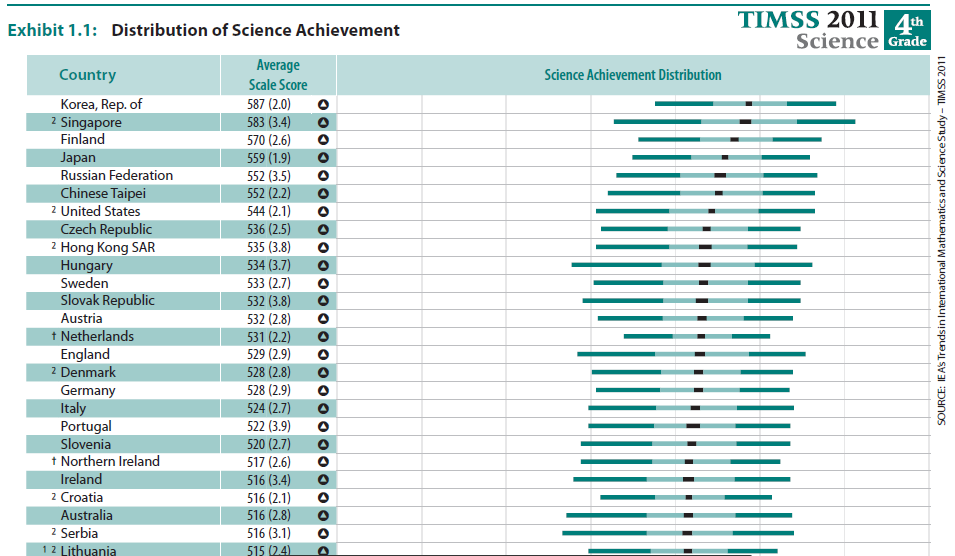 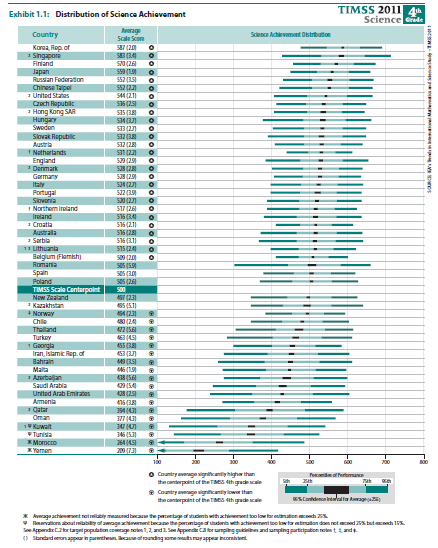 TIMSS grade 4 mathematics results
21
TIMSS trends
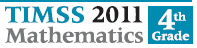 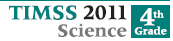 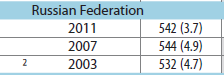 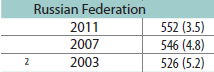 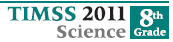 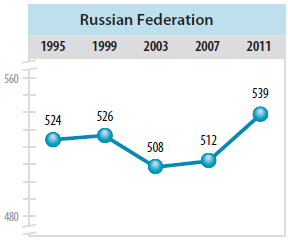 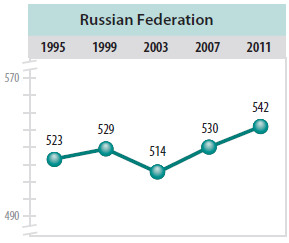 TIMSS trends by gender
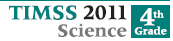 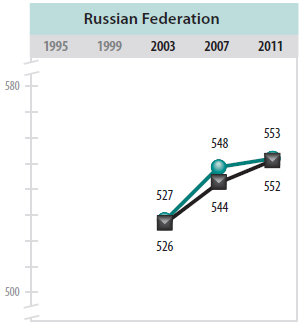 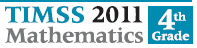 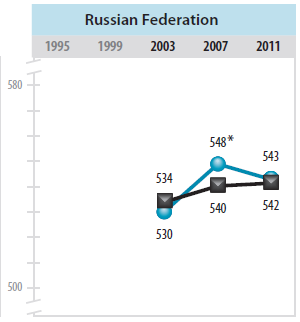 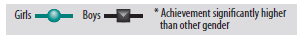 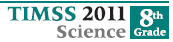 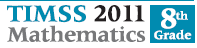 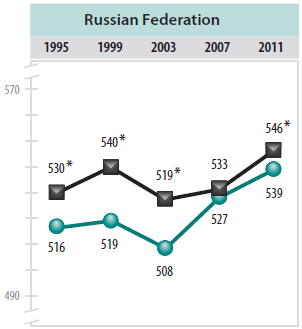 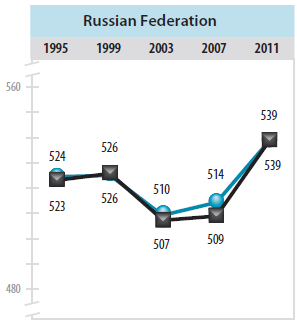 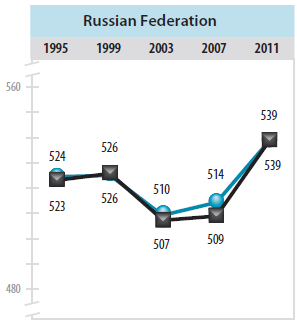 PIRLS results
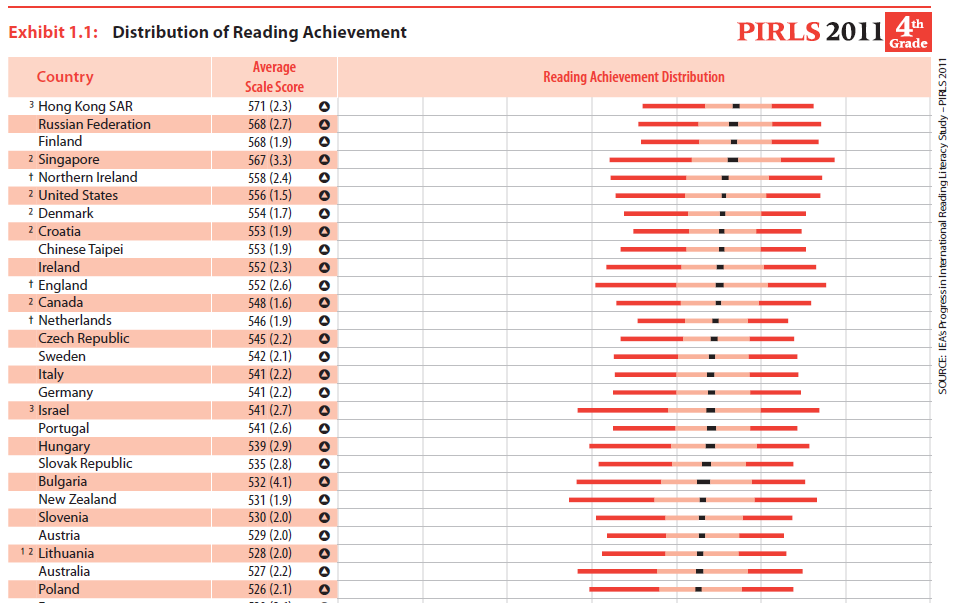 PIRLS benchmark results
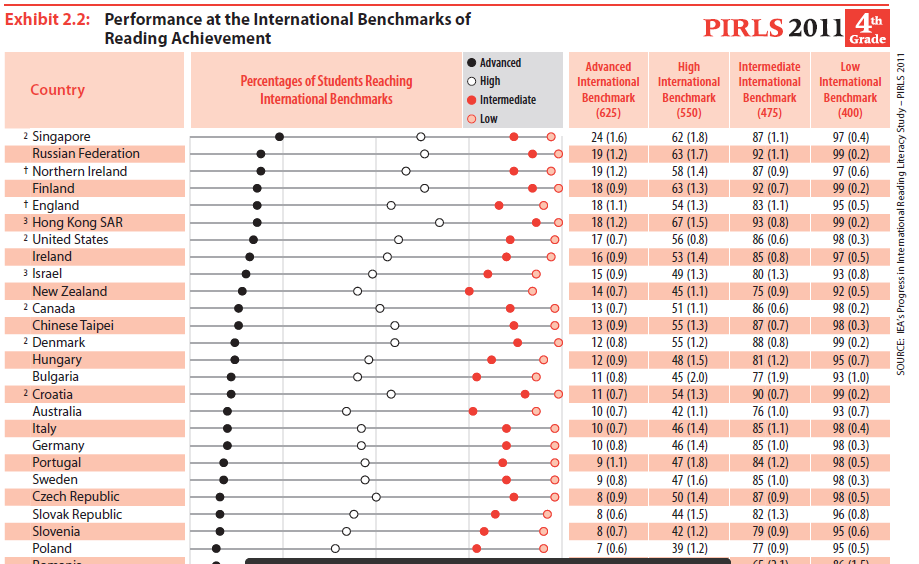 PIRLS trends
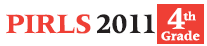 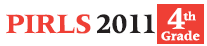 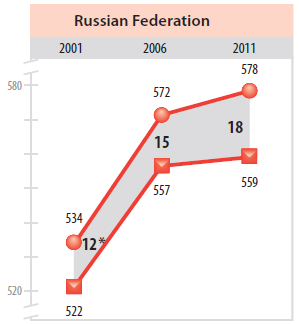 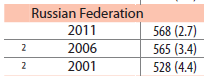 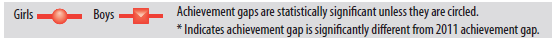 TIMSS – PIRLS results
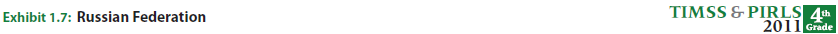 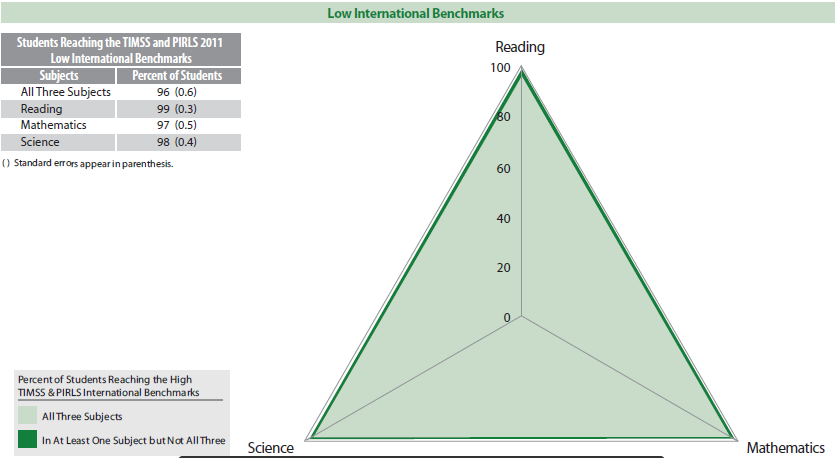 TIMSS – PIRLS results
Example of an ICILS test item – task proficiency level 1
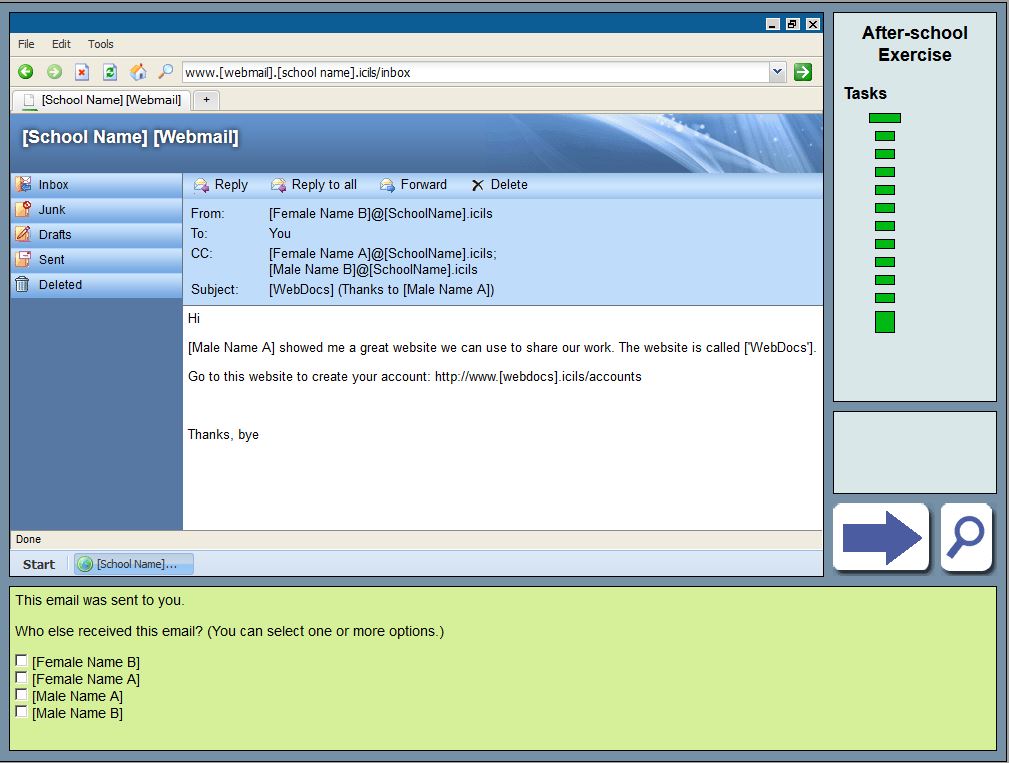 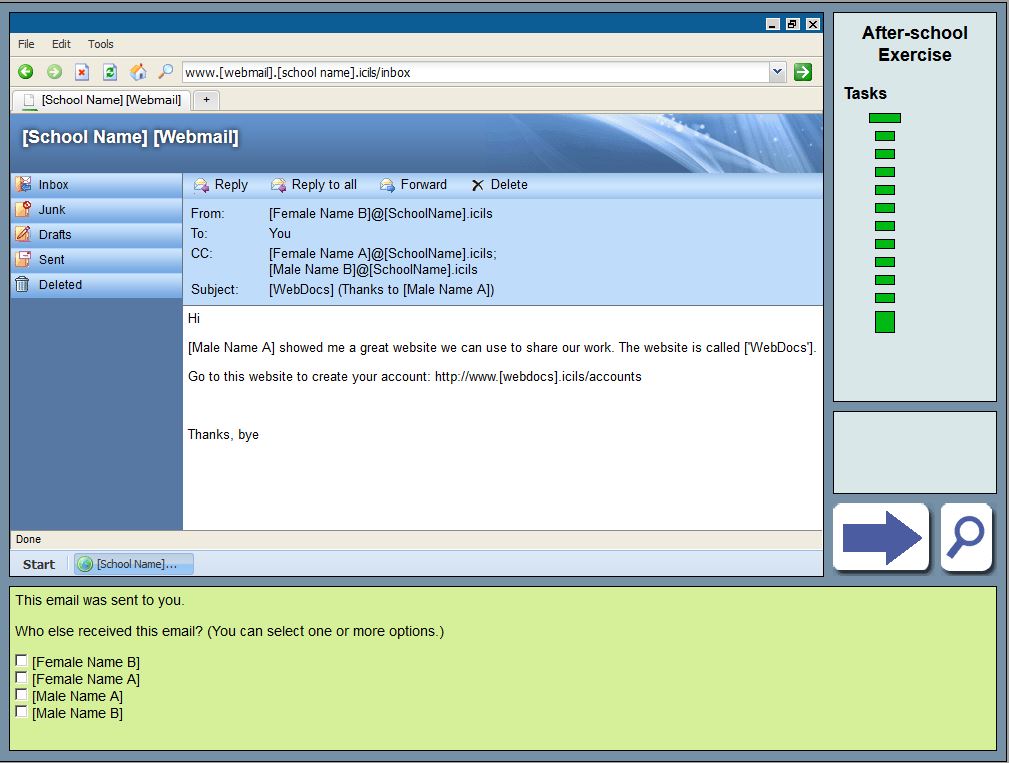 ICILS - Percentage correct
ICILS - Proficiency levels
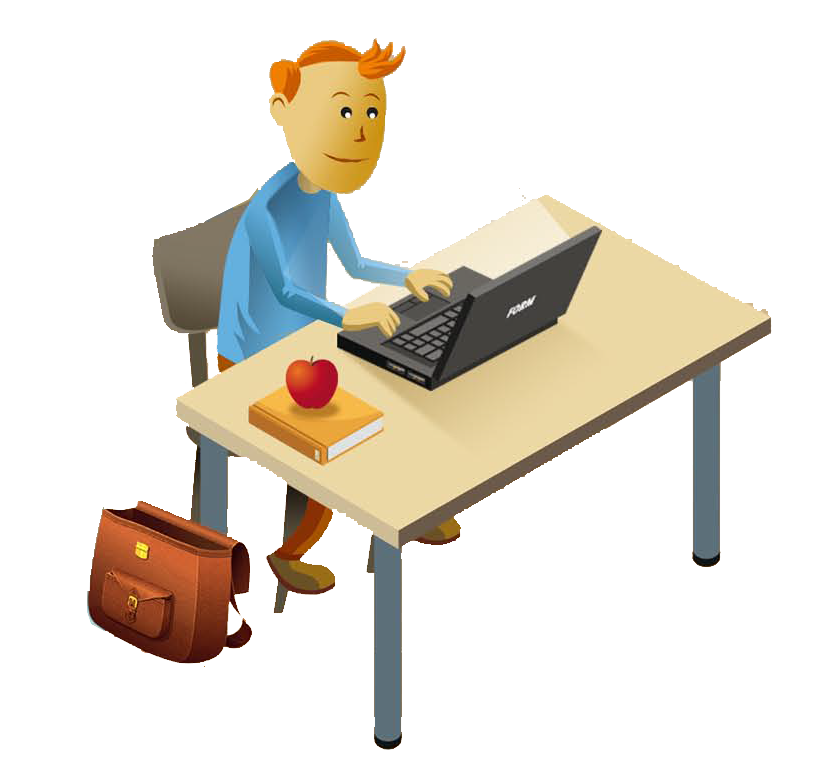 [Speaker Notes: We find as little as 2% below level 1 in the Czech Republic but also more than 60% below level 1 in Thailand and Turkey. On average 17% of the students didn’t reach level 1. On average only 2% of the students reached level 4 with a maximum of 5% in Korea.]
Learning ICT in schools
[Speaker Notes: But where do the students acquire their knowledge of computers and ICT literacy? 
Here we found large differences. In Australia digital literacy skills are taught more extensively whereas in Germany or Korea this is taught less.]
Students’ average of learning ICT tasks in school
[Speaker Notes: This requires not only computers being available in schools - which is already a given in most countries.
But it requires also the expertise of teachers and their willingness to use them.]
Teachers’ confidence in using ICT
[Speaker Notes: The biggest obstacle – as reported by ICT coordinators in school - but also by the teachers themselves – are the teachers. 
Some teachers don’t feel very comfortable using ICT and teaching the use of ICT.
Mostly older teachers have less confidence in using ICT. 
For example in-service training on ICT for teachers could be a driver for improving the students’ ICT literacy skills!]
Limitations
Limitations
All current international large-scale assessments have a cross-sectional design
Some – like TIMSS – are pseudo-longitudinal
They have no experimental design
This means…
Limitations
Causal inferences cannot be drawn
We cannot state, for example:
Better equipped schools produce better educated students.
More homework has a positive effect on the students’ achievement.
The differences between boys and girls in science is caused by the boys’ greater interest in the subject.
Limitations
We also cannot make any claims about consequences of changes
For example, we cannot state:
If science teachers get more professional training this would lead to an increase of their students’ achievement by 10 score points.
To close the gender gap in reading performance policy makers need to promote boys’ attitudes towards reading.
Limitations
Another problem arising is the focus on rankings
If the rankings in international large-scale assessments are increasingly coming into focus and – as a consequence – if they are becoming a high-stakes assessment at country level, then the same negative impacts as caused by other high-stakes assessments can occur
We found, for example, that some countries changed the curriculum with more emphasis on mathematics and science on the expenses of social science and other subjects
So, what can we do…?
Make sure that 
the data is used - and used wisely 
the results are not over interpreted
the studies have a broad focus
the focus is on real outcomes rather than on rankings
Thank you for your attention!
Спасибо за внимание!

Questions?
Вопросы?